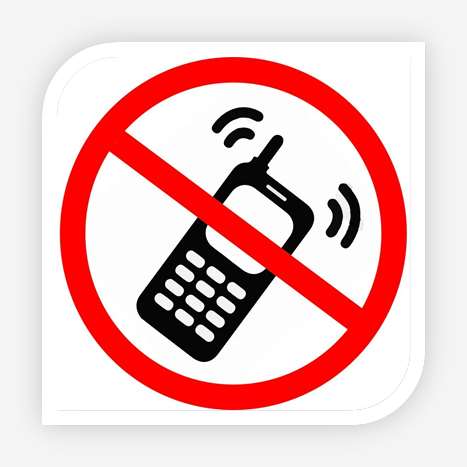 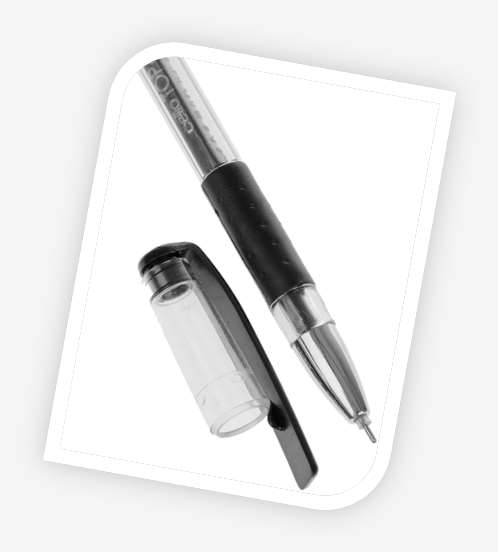 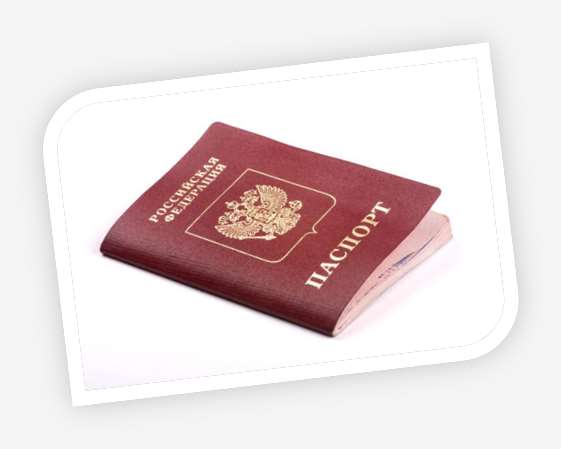 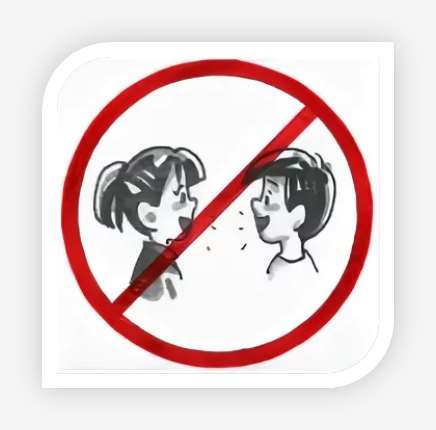 Лица, допустившие нарушение устанавливаемого порядка проведения ГИА 
удаляются с экзамена!
Результаты – ege.spb.ru
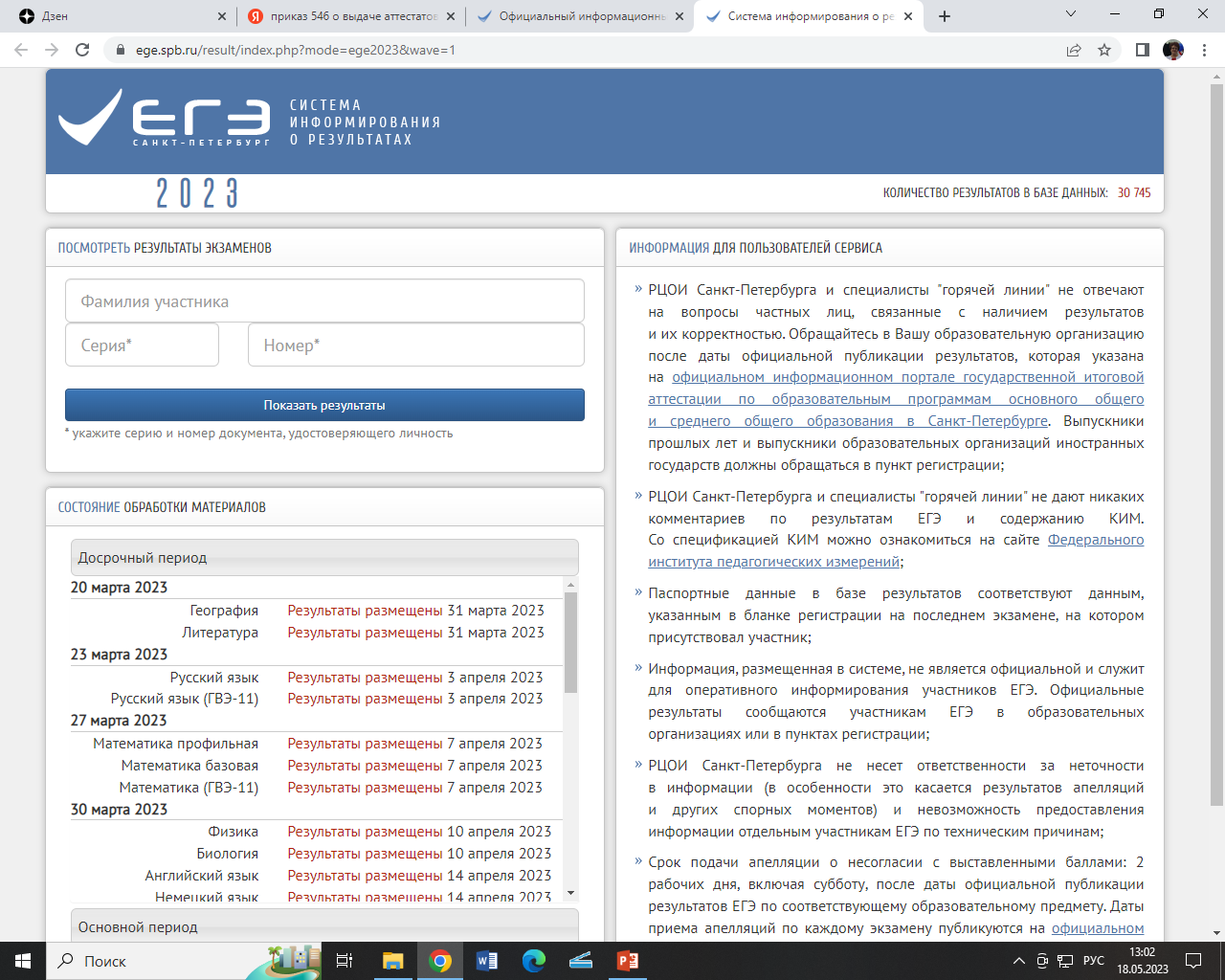